Mgr. Karolína Russkarolina.russ@vtn.agel.czMgr. Tereza Vaňkovátereza.vankova@nnj.agel.czoddělení Klinické farmacienemocnice AGEL Ostrava-Vítkovicenemocnice AGEL Nový Jičínwww.coskf.cz
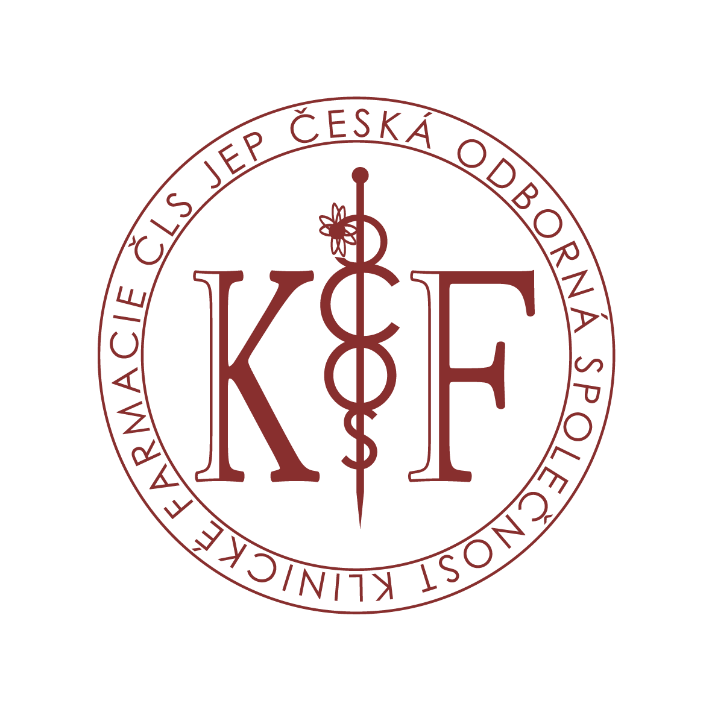 OBECNÁ FARMAKOLOGIE
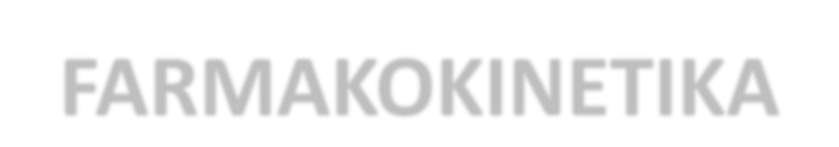 FARMAKOKINETIKA
se zabývá studiem osudu léčiv (LČ) v organismu,  popisuje farmakokinetické děje 
(absorpci, distribuci a  eliminaci)
 →  co udělá tělo s lékem

FARMAKODYNAMIKA
studuje účinky LČ a jejich mechanismy v závislosti na
  dávce a cestě vstupu do organismu
  →  co udělá lék s tělem
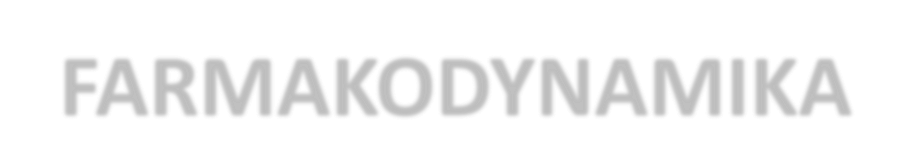 FARMAKOKINETIKA
Farmakokinetické děje - ADME
Absorpce
Distribuce
Metabolizmus (biotransformace)
Exkrece (vylučování)
metabolizmus + exkrece = eliminace
Fyzikálně-chemické (F-CH) vlastnosti léčiv
dobrá rozpustnost v tucích:
     - látky lipofilní (hydrofobní)
snadno procházejí membránami
vstupují do CNS
špatně se vylučují močí

dobrá rozpustnost ve vodě:
 - látky hydrofilní
- procházejí membránami hůře (špatně se  resorbují)
- dobře se vylučují močí
Fyzikálně-chemické vlastnosti léčiv
acidobazické vlastnosti:
 většinu LČ tvoří slabé kyseliny a zásady - v závislosti na      pH prostředí jsou více či méně disociovány
disociované LČ má nižší lipofilitu a vyšší hydrofilitu –  špatná rozpustnost v tucích – horší prostup přes  biologické membrány

molekulová hmotnost:
-   LČ s nižší molekulovou hmotností procházejí snadno
přes póry v membránách
Stavba membrány
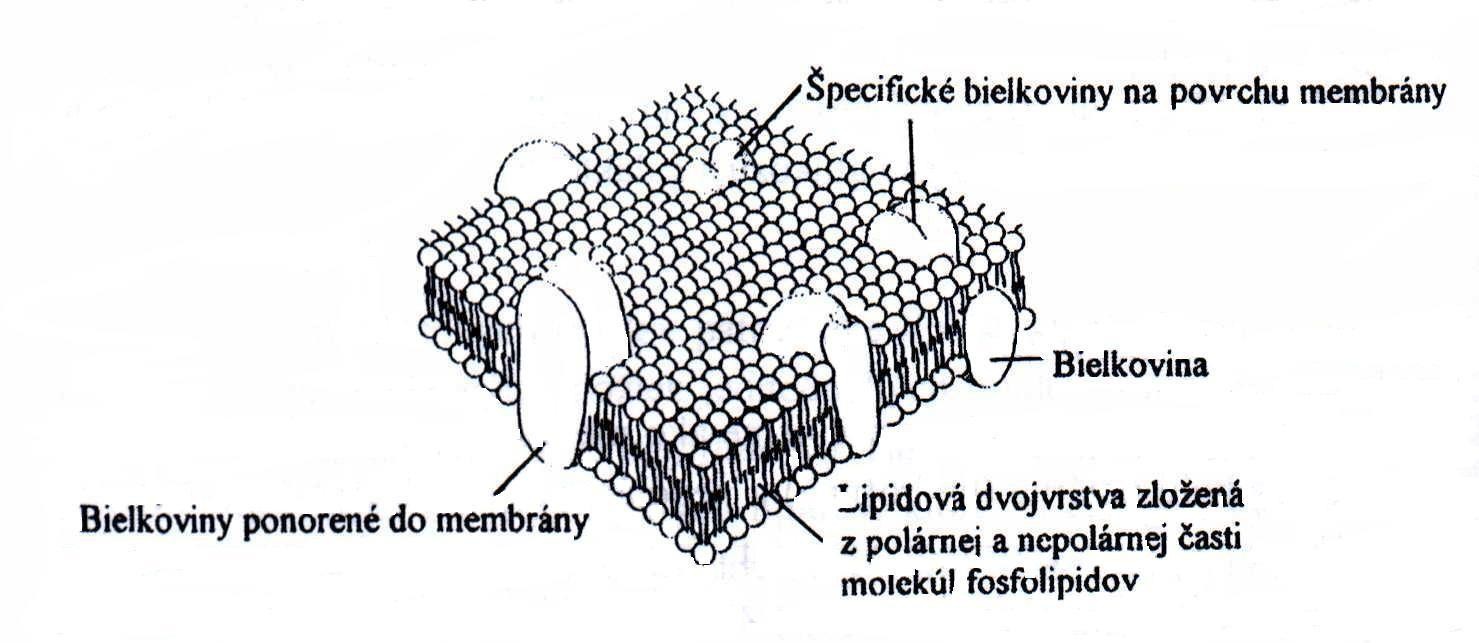 Transport látek přes membránu
pasivní difúze přes lipoidní stěnu membrány
přestup léčiva přes membránové póry
facilitovaná difúze
aktivní transport
pinocytóza
Transport látek přes membránu
1. pasivní difúze:
nejdůležitější mechanizmus vstřebávání léčiv
LČ rozpustné v tucích (lipoidní charakter membrány) 
 nevyžaduje dodání vnější energie, hnací silou je koncentrační rozdíl LČ na obou stranách membrány
2. prostup přes membránové póry:
prostupují LČ rozpustné ve vodě
limitováno velikostí LČ  (např. nízkomolekulární cukry)
Transport látek přes membránu
3. & 4. nosičový a aktivní nosičový transport
pomocí nosičů v membráně, na které se LČ váže bez dodání energie (po koncentračním spádu) =  
                         facilitovaná  difúze
s dodáním energie (proti koncentračnímu spádu) = 
                        aktivní nosičový transport
LČ podobná látkám tělu vlastním (glukóza, aminokyseliny, tuky)
P glykoprotein - významný transmembránový nosič
                                - vylučování toxických látek a léků z buňky
Transport látek přes membránu
5. pinocytóza:
přenos velkých molekul vytvořením výchlipky  membrány
     (kapénky tuku, molekuly bílkovin)
      u LČ méně často, např. v placentě
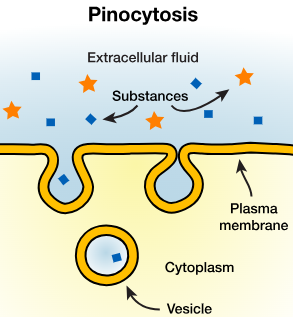 Farmakokinetické děje
Absorpce
Distribuce
Metabolismus
Exkrece
Absorpce
absorpce = vstřebání léčiva (z místa podání do krve)
- mimo i.v. podání

lék prochází membránou

lipofilní LČ - dobře procházejí membránou, vstupují do CNS

hydrofilní LČ - procházejí membránou hůře
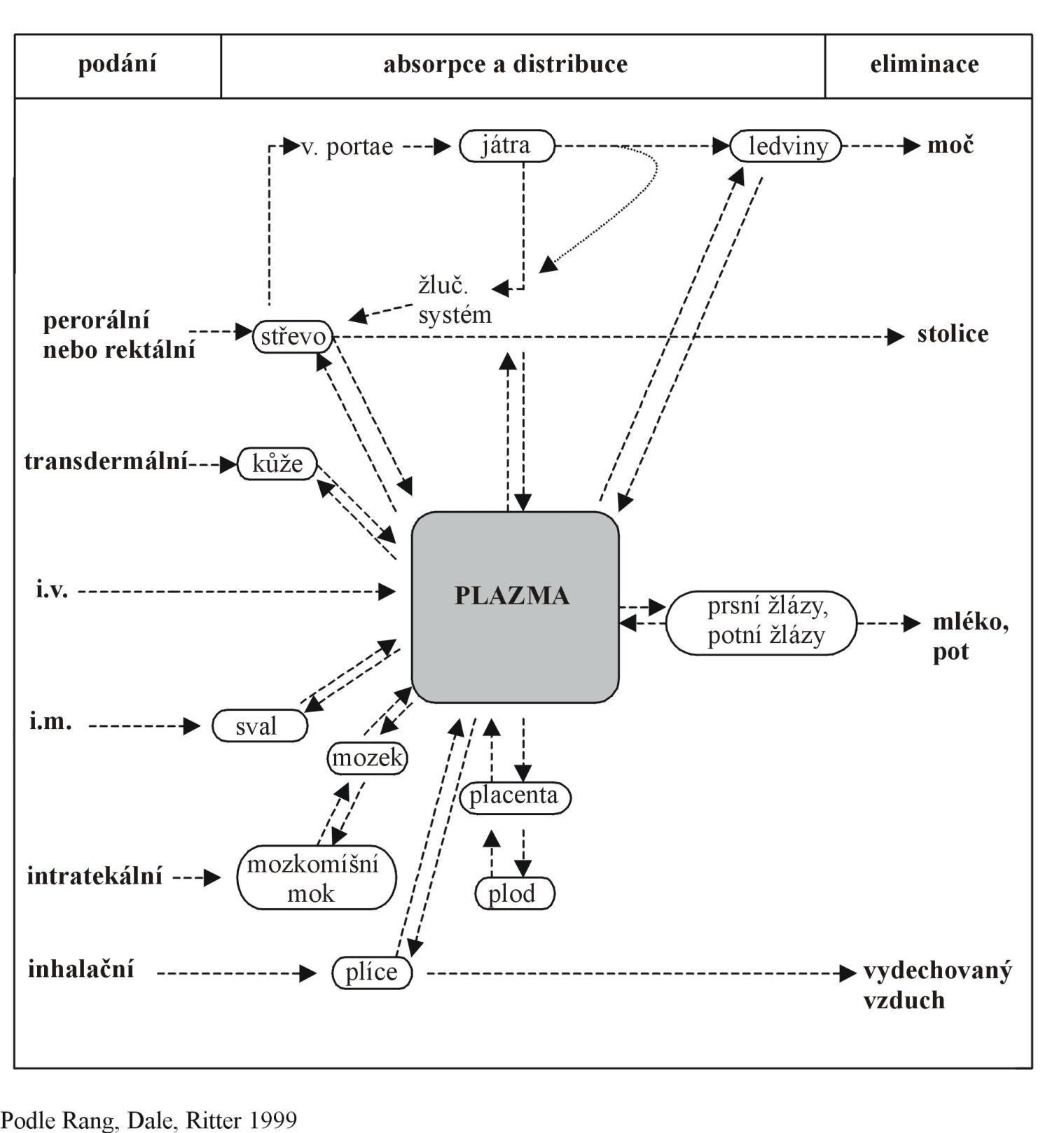 Cesty podání léčiva
enterální
prochází střevem – p.o., rektální aplikace


parenterální (injekční x neinjekční)
obchází střevo – i.v., i.a., i.m., s.c., sublingualně,  inhalačně, transdermálně,…
Cesty podání léčiva - parenterální
i.v. podání a infuze
rychlý nástup účinku, nedráždí sliznice GIT, obchází  játra
 při velmi rychlé aplikaci                                                           
    možné závažné NÚ




intraarteriální
 tam, kde chceme dosáhnout vysoké koncentrace LČ 
    v cílovém orgánu
 cytostatika, RTG kontrastní látky
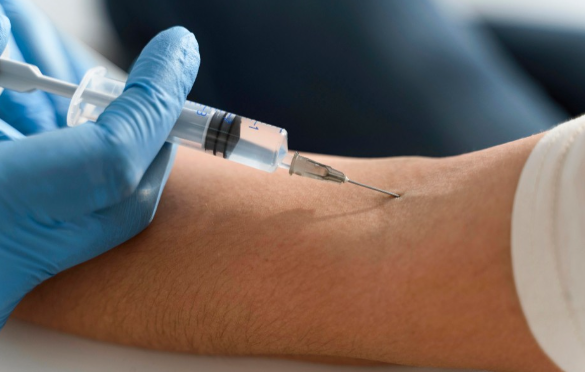 Cesty podání léčiva - parenterální
i.m. podání (do svalu) ≈ účinek do 10-15 min
- rychlost absorpce závisí na:
molekule léku a lékové formě (depotní přípravky)
typu svalu
prokrvení (! kriticky nemocní)

s.c. podání (pod kůži)
pomalejší nástup účinku než i.m. (≈ 15-20 min)
menší prokrvení než ve svalu
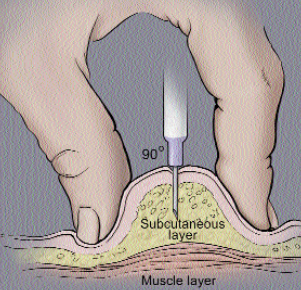 Cesty podání léčiva - parenterální
sublinguální podání – účinek ≈ 2 min
- aplikace lipofilních LČ (nitroglycerin)
- výhoda: obchází játra                                                                                        
  (výhoda u LČ s ↑ first past  efekt)



inhalační podání – účinek ≈ 2 min
celkový úč.: aplikace těkavých a plynných LČ  (celkové anestetika)
lokální úč.: aplikace aerosolů, prachových částic
                       (kortikoidy, β2-mimetika)
- výhoda:  velká absorpční plocha; ↓celkových NÚ-  lok. účinek
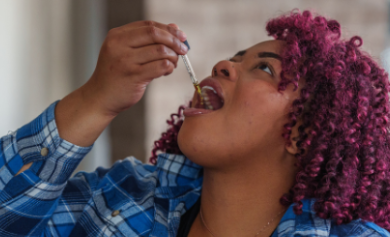 Cesty podání léčiva - parenterální
intrathekální podání
 do subarachnoidálního prostoru
 opiáty - silný analgetický účinek bez zvracení a zácpy
-   methotrexát – leukémie

endotracheální a intraoseální 
v resuscitační  medicíně, aplikace adrenalinu a atropinu
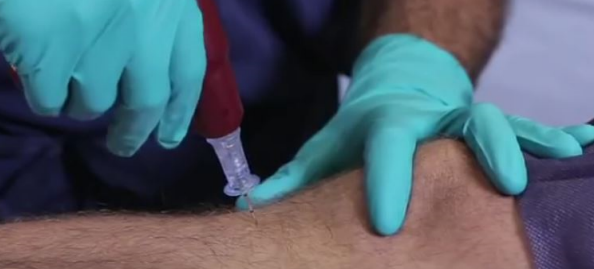 Cesty podání léčiva - parenterální
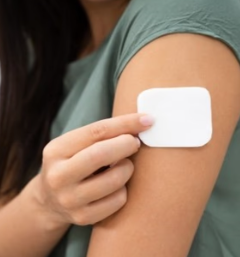 lokální podání
 mukózní membrány (spojivky, nosohltan, …)
 kůže (transdermální podání) - masti, gely,                                             roztoky, pasty, náplasti
   ! pozor - možnost systémové absorpce a NÚ!



lokální podání se systémovým účinkem
-   náplasti (opioidní analgetické - fentanyl, 
    hormonální  antikoncepce) 
nosní sprej - fentanyl
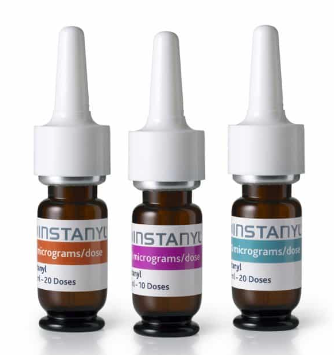 Cesty podání léčiva - enterální
perorální podání - nástup účinku ≈ 30min
- nejjednodušší
- nevýhody: rozklad LČ trávícími enzymy,                                   presystémová eliminace játry, dráždí žaludek
- hlavní místo absorpce tenké střevo


rektální podání - nástup účinku ≈ 15-20min
- výhody: okolo 50% LČ obchází játra, možnost podání  při nevolnosti, zvracení, bezvědomí, u dětí
- nevýhody: absorpce je nepravidelná a neúplná
- diazepam, antiemetika, analgetika
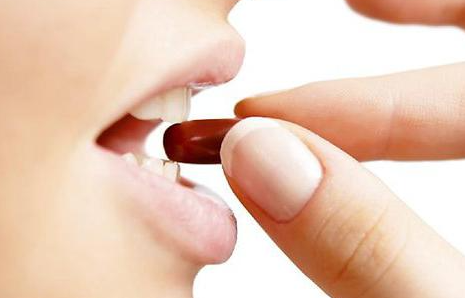 Farmakokinetické děje
Absorpce
Distribuce
Metabolismus
Exkrece
Distribuce
přestup léku z cirkulace do tělesných tkání a orgánů

distribuce závisí na:
difuzi (rychlost průniku léčiva z krevního řečiště do tkání) 
         ↔ fyzikálně-chemické vlastnosti léčiva

vazbě na plazmatické bílkoviny (pouze nevázaná část)

perfuzi (prokrvení tkáně, do které se léčivo  distribuovalo)

permeabilitě biologických membrán cílového orgánu
Distribuce - vazba na proteiny
LČ v krvi – volné	x	vázané na proteiny

→ albumin – nejdůležitější transportní protein
- váže hlavně kyselé látky
- 2 vazebná místa

→ α1 kyselý glykoprotein a lipoproteiny 
     - váží některé bazické a neutrální látky (cyklosporin,  
       steroidy, vitaminy, ..)
Distribuce
pouze volné LČ může procházet přes membrány, být  metabolizováno a vylučováno



změny v poměru vázané a nevázané látky mohou
vést ke změnám účinnosti LČ
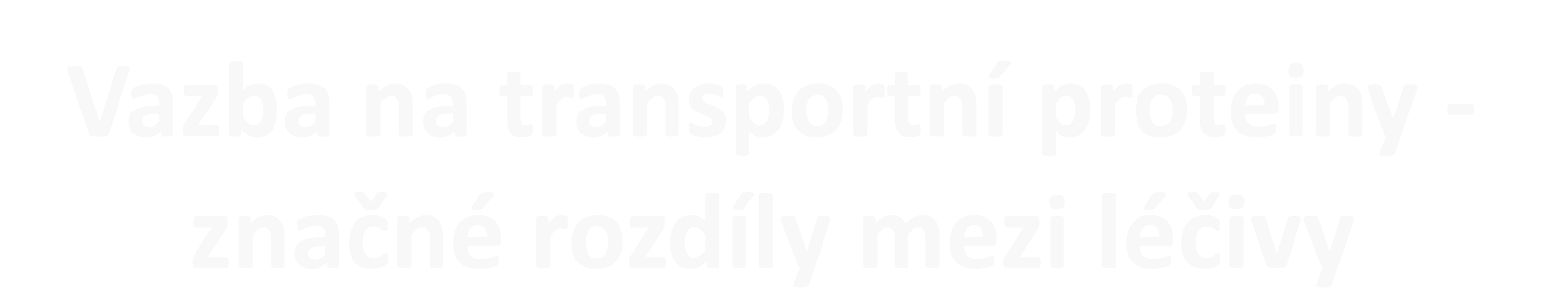 Vazba na transportní proteiny -
značné rozdíly mezi léčivy
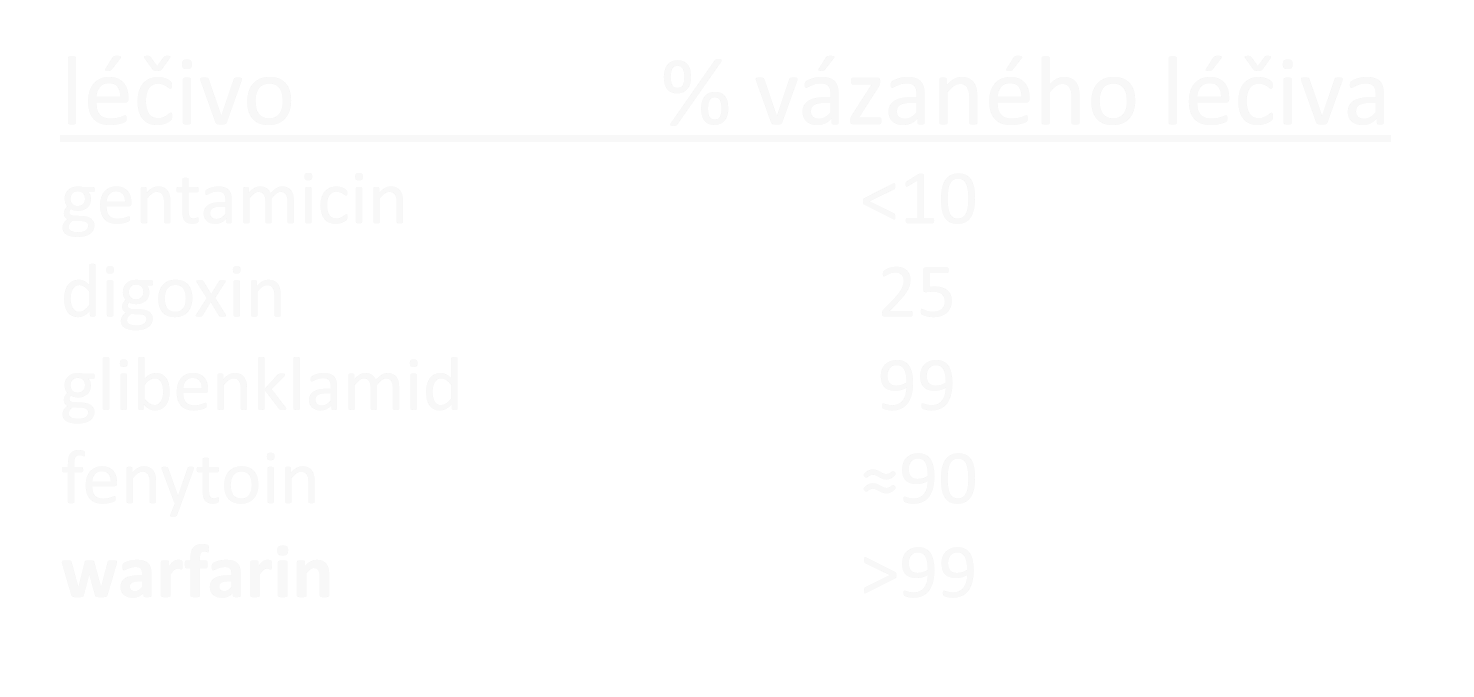 léčivo	% vázaného léčiva
gentamicin  digoxin  glibenklamid  fenytoin  warfarin
<10
25
99
≈90
>99
Farmakokinetické děje
Absorpce
Distribuce
Metabolismus
Exkrece
Metabolizmus
metabolizmus = biotransformace

je souhrn biochemických reakcí, kterými jsou látky  endogenní (tělu vlastní) i exogenní (ze zevního  prostředí) přeměňovány na metabolity

játra (hlavní biotransformační orgán), ledviny, plíce, střevní stěna,...

většina léčiv je metabolizována nespecifickými enzymy
Metabolismus
biodegradace - vznikají metabolity s vyšší rozpustností ve vodě, které
se nemohou reabsorbovat a z těla se vylučují (exkretují)
→ neúčinné/↓účinné / (toxické: pethidin →norpethidin) metabolity

bioaktivace - některé látky, které jsou málo účinné nebo neúčinné, se  na základě metabolické přeměny stanou látkami účinnými (prodrug,  prolék) → účinné/ účinnější metabolity
kodein → morfin
enalapril → enalaprilát
klopidogrel/Trombex → thiolový (aktivní) metabolit
dabigatran-etexilát/Pradaxa → dabigatran

některá léčiva se nemetabolizují a vylučují se v nezměněné formě	-
hydrofilní látky (např. gentamicin, metformin, gabapentin)
Enzymy cytochromu P450
jsou oxidační enzymy

významná úloha v 1. fázi metabolizmu endogenních a exogenních látek

na základě podobnosti v sekvenci aminokyselin se dělí do rodin a subrodin

vyskytují se v játrech, v tenkém střevě, plicích,  ledvinách,..

nejvýznamnější CYP enzymy: CYP3A4
(metabolizuje víc než 50% všech léčiv), CYP2D6  (metabolizuje 25% všech LČ), CYP2C9, CYP2C19,  CYP1A2, CYP2E1

jsou místem lékových interakcí
Cytochrom P450
substrát – látka, která se daným enzymem metabolizuje


inhibitor – látka, která inhibuje nebo snižuje aktivitu enzymu
→ zvýšení koncentrace léčiva
→ prodloužení /↑ účinku/ ↑ toxicity léčiva
→ proléčiva - inhibice tvorby aktivní látky →↓účinku


induktor – urychluje/zvyšuje metabolizmus léčiv
→ snížení koncentrace léčiva - snížení a zkrácení účinku léčiva
→ proléčiva – ↑ tvorba aktivní látky s možným ↑ toxicity
Cytochrom P450
CYP 3A4
Faktory ovlivňující biotransformaci
genetika (pomalí x rychlí metabolizátoři)

věk:  novorozenci - špatný metabolismus první dva týdny           
                                                     (zejména nedonošení novorozenci)
děti - rychlý metabolismus, snižuje se od  puberty na úroveň dospělých
 stáří - metabolismus se snižuje

choroby, snížená funkce eliminačních orgánů

prostředí - interakce (induktory/inhibitory enzymů)
Farmakokinetické děje
Absorpce
Distribuce
Metabolismus
Exkrece
Exkrece - vylučování
ledvinami - hlavní eliminační orgán
játry - stolicí
slinami
potem
mlékem - pozor při kojení (riziko pro kojence)
plícemi (těkavé látky – alkohol, anestetika)
Faktory ovlivňující exkreci
vazba na plazmatické proteiny
příjem tekutin
pH moči
funkce ledvin: věk, pohlaví, choroby ledvin
jiné látky – lékové interakce (digoxin x amiodaron – P gp)
Farmakokinetika v těhotenství
změny farmakokinetiky u matky způsobené  fyziologickými změnami v těhotenství
     (absorpce, distribuce, eliminace – vliv na hladiny léčiv)
teratogenní a nežádoucí vliv určitých léčiv na plod
- nejcitlivější období - 15. - 56.den (1.trimestr)
KI určitých léčiv, zvážení poměru rizika pro plod a prospěchu pro matku


nejčastěji užívané léčiva v těhotenství jsou:
 antimikrobiální látky, antiemetika, analgetika
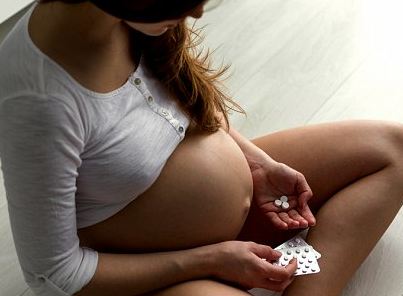 Léčiva v těhotenství a kojení
určitá léčiva užívaná matkou procházejí do mléka – nežádoucí účinky na dítě

zvážit poměr výhod kojení pro matku a dítě a rizika expozice pro kojené dítě

užitečné zdroje informací:
www.sukl.cz (SPC – nic moc informací)
www.fda.gov
Farmakoterapie v těhotenství a při kojení                                      (Maxdorf, 2.vydání, Vachek, Tesař,…)
Tabulky léčiv v těhotenství a při kojení
        (Maxdorf, Tížková, 2023)
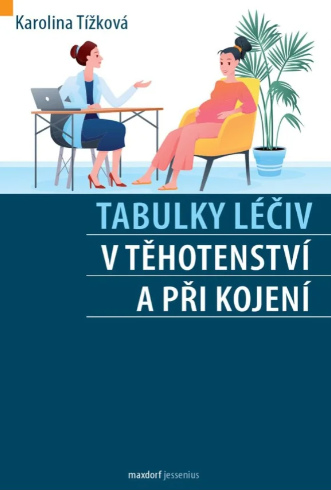 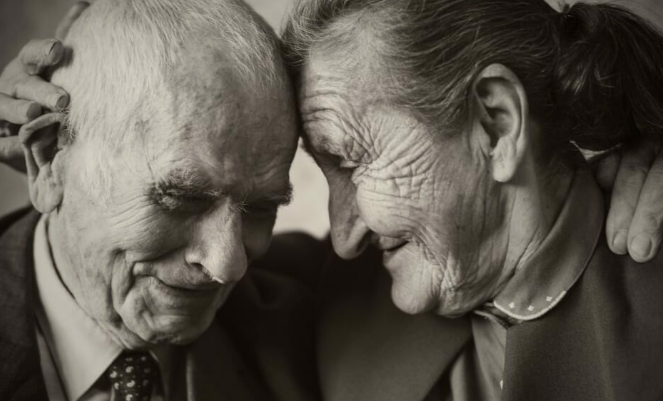 Farmakokinetika ve stáří
změny absorpce a biologické dostupnosti ve stáří

změny v distribučním objemu (↓ svalové hmoty a  celkové vody v těle, ↑ množství tuku) →  prodloužení t1/2 lipofilních léčiv

změny metabolismu v játrech (↓ průtoku krve játry, ↓ metabolické aktivity enzymů)

renální insuficience – snížené vylučování

náchylnost: pády, zácpa, zmatenost, zhoršení kognice

Beersova kritéria – seznamy léčiv nevhodných ve  stáří
FARMAKODYNAMIKA
Farmakodynamika
zabývá se účinky léčiva na organismus:

dle efektu:
žádoucí x nežádoucí

dle mechanismu účinku:
specifické x nespecifické
Účinek LČ
nespecifické působení
závisí na F-CH vlastnostech LČ
látky nevykazují stereospecificitu
pro účinek jsou nutné vyšší koncentrace LČ
adsorbencia - Carbo medicinalis
osmoticky působící látky - osmotická laxativa, infúzní roztoky
diagnostika - RTG kontrastní látky
celková anestetika
př.:
specifické působení
mechanismus účinku je dán především specifickými interakcemi léčiv s  receptory (cílová struktura) za vzniku komplexu receptoru s léčivem,  aktivací receptoru vzniká signál, který ovlivňuje efektor

   receptor = proteinová makromolekula 
   - odpovídající místo cílového orgánu, na které se naváže molekula léčiva
Pojmy
afinita - schopnost léku vázat se při určité koncentraci  na receptor



vnitřní aktivita - schopnost léku po navázání na receptor vyvolat v jeho konfiguraci změny, které vedou k  signálu, ovlivnění efektoru a buněčné odpovědi - charakterizována maximálním  dosažitelným účinkem
Pojmy
agonista - lék, který aktivuje receptory podobně jako
endogenní látky (naváže se na receptor a interakcí s ním  vyvolává účinek):
     plný agonista - vyvolá maximální možnou odpověď

    parciální agonista (dualista) - vyvolá nižší než maximální odpověď
     - v nepřítomnosti plného agonisty působí jako agonista, v přítomnosti plného  
         agonisty mu neumožní uplatnit jeho plný vliv a chová se jako  antagonista
 
 
antagonista – lék, který po navázání na receptor brání  navázání a účinku endogenních látek a agonistů, pouze  receptor obsadí a neaktivuje (sám žádné účinky nemá,  vnitřní aktivita = 0 )
                        kompetitivní x nekompetitivní
Lékové interakce (LI)
jedná se o působení mezi dvěma či více farmaky

riziko výskytů interakcí stoupá s počtem podávaných léčiv, od 5 současně podávaných LČ – 4%; nad 16 LČ > 40%

 LI probíhají na 3 úrovních:
farmakodynamické
farmakokinetické
farmaceutické
Farmakodynamické interakce
=  na úrovni receptorů
dochází k interakcím na cílové struktuře, kde se váže
léčivo - léky „soutěží“ o to kdo se naváže na receptor 
→   KOMPETICE

nebo 

= na úrovni postreceptorových dějů
neváží se na stejné místo, ale vyvolávají 
stejný  účinek - synergismus 
opačný účinek - antagonismus
Farmakokinetické interakce
1. na úrovni absorbce
vliv změněného pH GIT
vazba nebo tvorba chelátů (TTC, chinolonové ATB)  
vliv na žaludeční vyprazdňování a GIT motilitu
kompetice o aktivní absorpční mechanismus
toxický účinek na GIT
změna střevní bakteriální flóry (ATB)
Farmakokinetické interakce
2. na úrovni distribuce

LČ se v krevní plazmě vyskytují ve formě volné (účinná  frakce) nebo vázané na krevní bílkoviny (zejm. na  albumin, méně na glykoprotein) – rozsah vazebnosti  LČ je různý


současné podání LČ vysoce vázaných na bílkoviny krevní  plazmy (warfarin, sulfonamidy, NSA, deriváty  sulfonylmočoviny,..) - vytěsnění z vazby na  plazmatickou bílkovinu – zvýšení hladiny LČ v plazmě – možné nežádoucí až toxické účinky
Farmakokinetické interakce
3. na úrovni metabolizmu 

na metabolizmu LČ se nejvíce podílí cytochrom  P-450: 
      CYP 1A2, 2C9, 2C19, 2D6, 3A4 (>50% všech LČ)


některé LČ působí jako inhibitory nebo induktory  cytochromů – mohou zvyšovat nebo snižovat  hladiny jiných LČ
Farmakokinetické interakce
4. na úrovni renální exkrece  

mechanizmem kompetice o aktivní transportní systém

NSA (inhibují renální transportní proteiny pro methotrexát) snížením vylučování zvyšují toxicitu methotrexátu

sekrece digoxinu je snížena chinidinem,  amiodaronem, verapamilem (P glykoprotein)
Farmaceutické LI
na podkladě F-CH vlastností léčiv

reakce s rozpouštědly

např. se jedná o LI v jedné injekční stříkačce/  infúzi – vznik sraženiny, zákalu

informace – Trissel‘s IV Check
Nežádoucí účinky (NÚ) léčiv
NÚ = nepříznivá nezamýšlená odpověd´na podání jakékoliv dávky LP

častá příčina hospitalizace pacientů
NÚ léčiv - klasifikace
dle četnosti (najdeme v SPC):

velmi časté (≥1/10)
časté (≥1/100 až <1/10)
méně časté (≥1/1000 až <1/100)
vzácné (≥1/10000 až <1/1000)
není známo
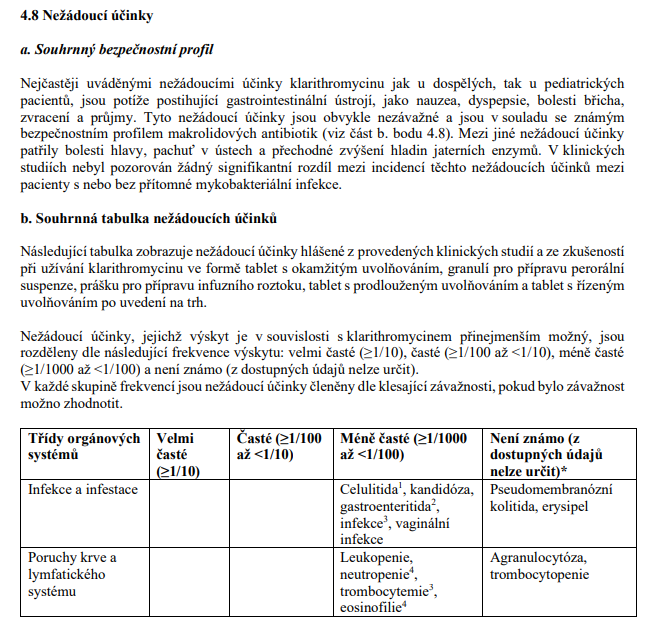 NÚ léčiv - klasifikace
dle mechanismů a klinických projevů: 

typ A (augmented) - vyvolané stejným mechanismem jako účinky terapeutické, závislé na dávce, předvídatelné, např. hypotenze po antihypertenzivech
typ B (bizzare) - vyvolané genetickým (idosynkrazie) nebo       imunologickým mechanismem (alergie: typ I – IV, typ I = anafylaktická reakce)
typ C (continuous/chronic) - při dlouhodobém užívání,                           např. prednison – iatrogenní Cushingův sy.
typ D (delayed) - např. teratogeneze, kancerogeneze
typ E (end of use) - syndrom z vysazení léčby/rebound fenomen,             např. tachykardie po vysazení beta-blokátorů
NÚ léčiv - klasifikace
dle klinického hodnocení léčiv (kritéria farmakovigilance):

závažné/nezávažné

očekávané/neočekávané

pozn. farmakovigilance se zabývá sledováním NÚ léčivých přípravků po jejich uvedení na trh
Nežádoucí účinky léčiv - hlášení
www.sukl.cz
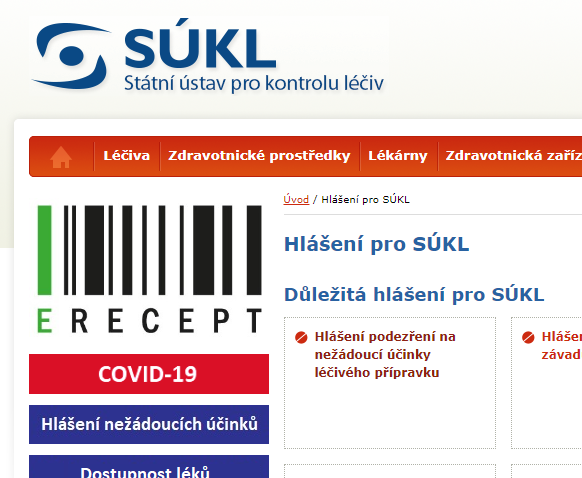 Nežádoucí účinky léčiv - hlášení
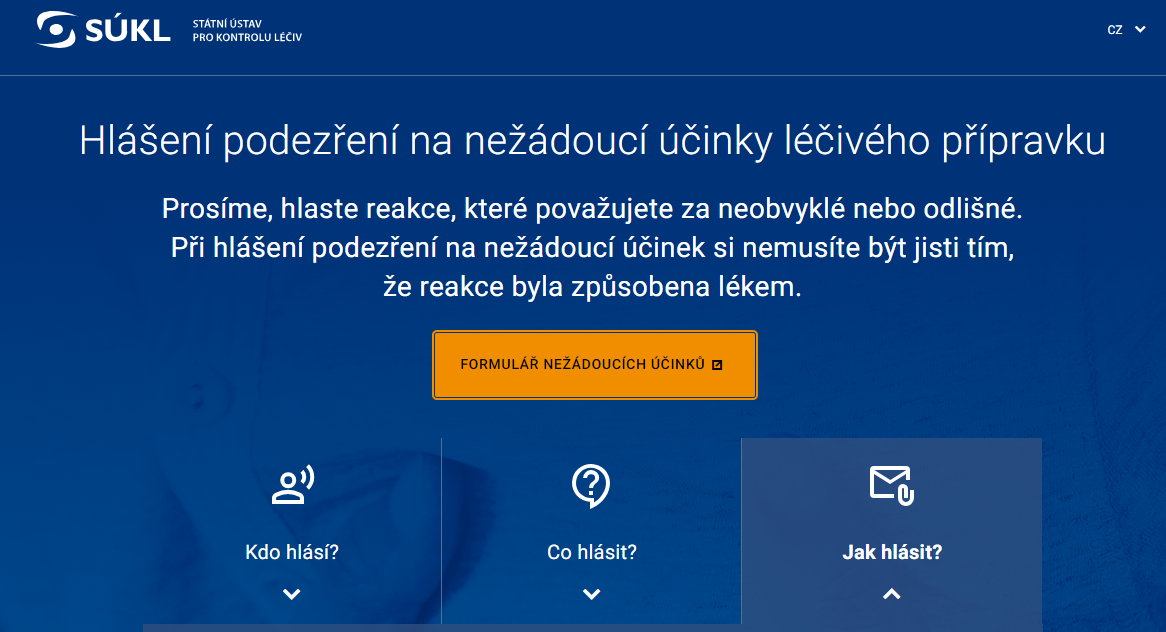 Nežádoucí účinky léčiv - hlášení
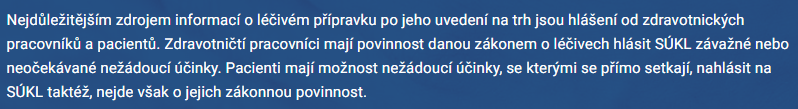 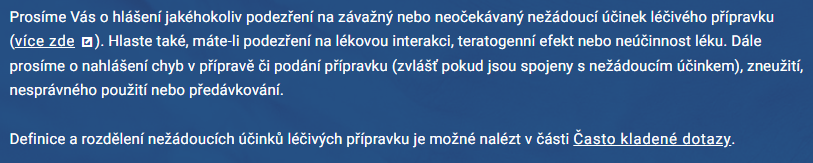 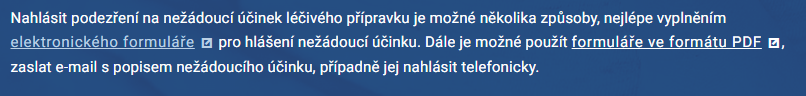 Nežádoucí účinky léčiv
to, zda se projeví při podání léčiva NÚ závisí na řadě faktorů: 
 → dávka, nevhodný způsob aplikace,  věk a stav pacienta (porucha jaterních, ledvinných funkcí), genetické rozdíly, pohlaví, tělesná váha, vznik toxických metabolitů léčiva, lékové interakce
řešení:
→ dle závažnosti a charakteru reakce: vysazení (okamžitě při anafylaktické reakci + léčba akutního stavu), snížená dávky léčiva, pozorování pacienta, léčba vzniklé poruchy (např. substituce kaliem při terapii diuretiky), při toxické reakci – u některých léčiv možnost podání antidota (morfin – naloxon, benzodiazepiny – flumazenil)

je důležité znát (nejen) polékové alergie pacienta a typ reakce na léčivo (zaznamenat do dokumentace) !!!
Děkuji za pozornost